Hi presenter! Read me before using!
This webinar resource is almost ready for you to use! Be sure to:
Look through and add  custom information
Slide #- Presenter slide
Slide #- Resource slide
Slide #- Thank you 
There are presenter notes to help guide you- feel free to edit these for your 
This resource can be customized. Here are some examples of how you can personalize this slide deck to suit the needs of your educators and staff:
Replace our images with screen shots from your environment
Read through slides and ensure terms and jargon will resonate with your board policies/ tool names in your Brightspace environment (i.e. Assignments vs Dropbox, Announcements vs News)
Add additional information to slides specific to your district, including how this helps meet district goals, improvements plans, strategic plans etc
Include your district logo on slides or change the colours used to match your district branding
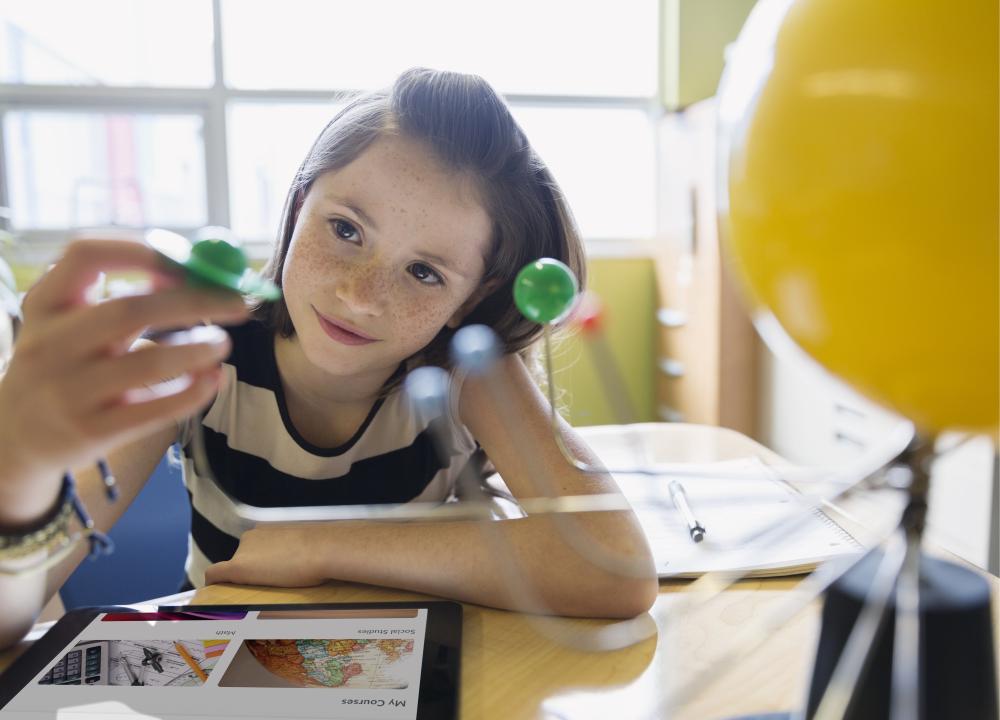 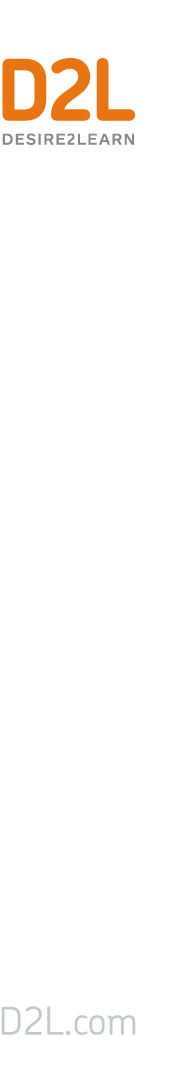 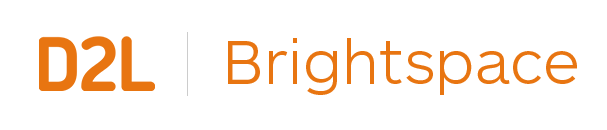 Webinar Title
<insert date>
© 2020 D2L Corporation
[Speaker Notes: <update with date and customer logo with a white or clear background>]
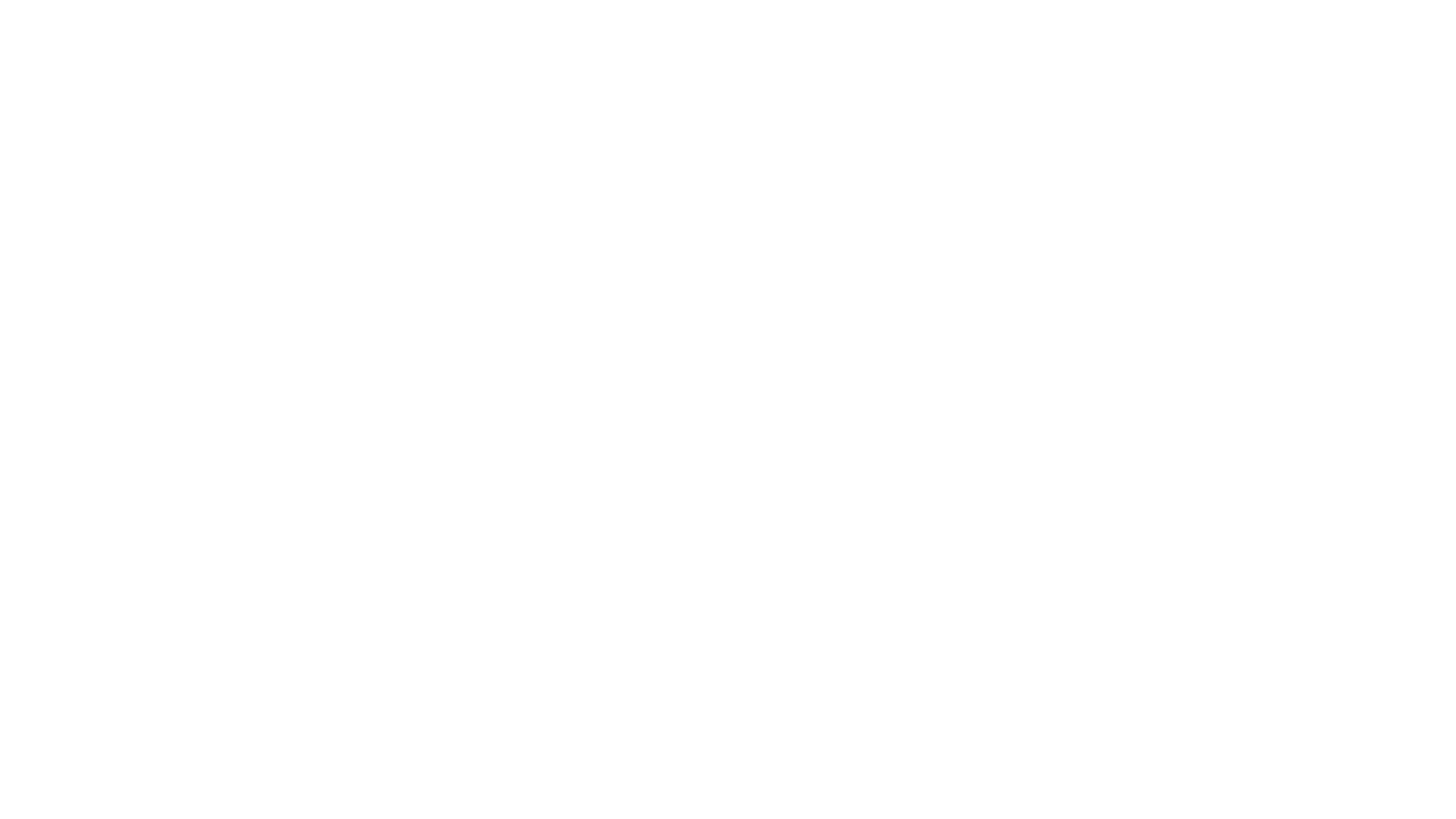 Presenter NameTitleCompany/Organization
@Twitter handle
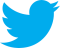 Agenda
Point one
Point two
Point three
Etc.
[Speaker Notes: <update agenda>]
Housekeeping Items
How can people ask questions?
Webinar recording and slide deck will be available on ___________
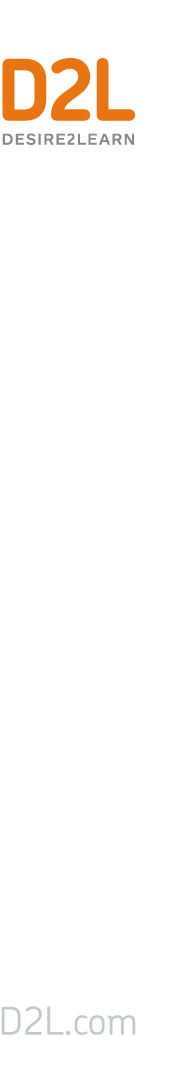 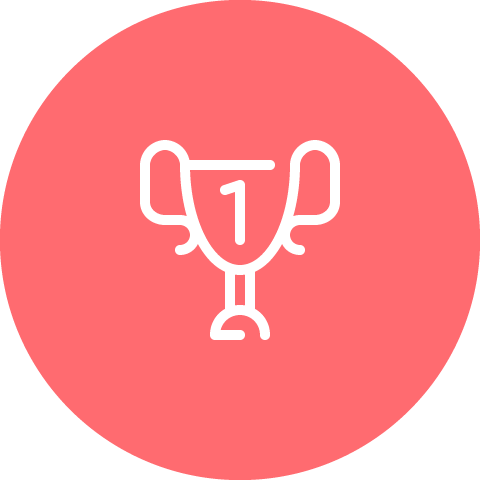 Text
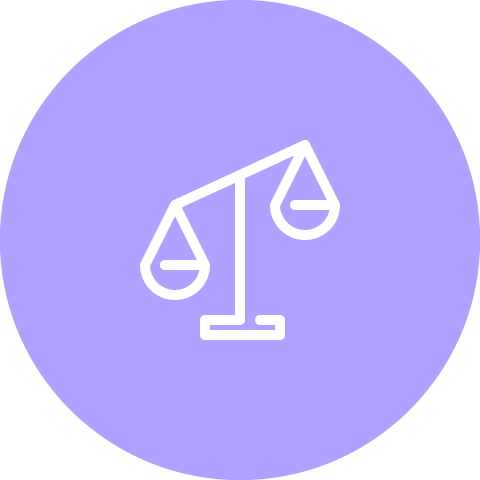 Text
Text
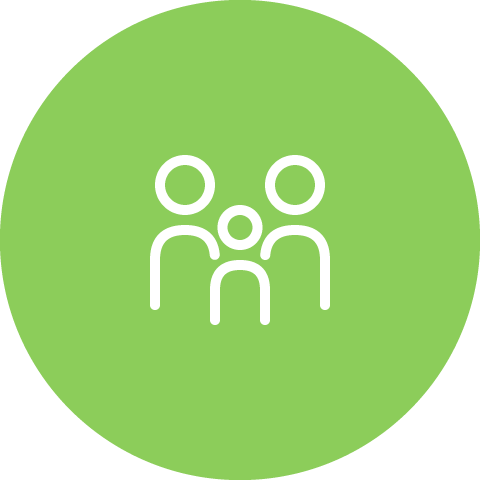 Introduction to Topic Slide Opt 1
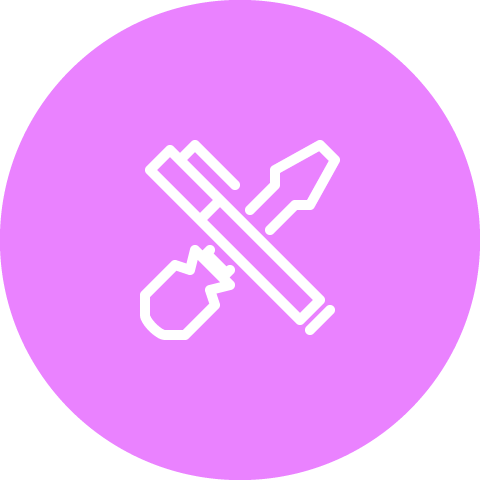 Text
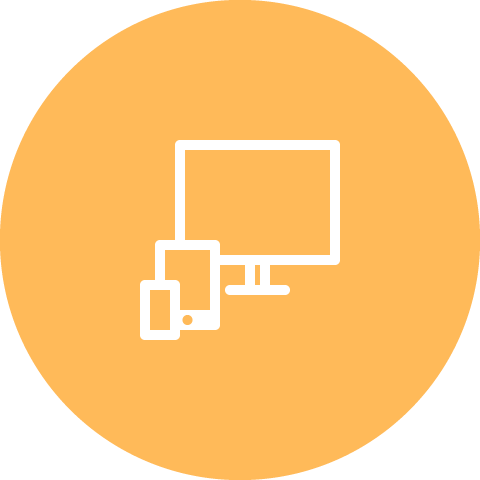 Text
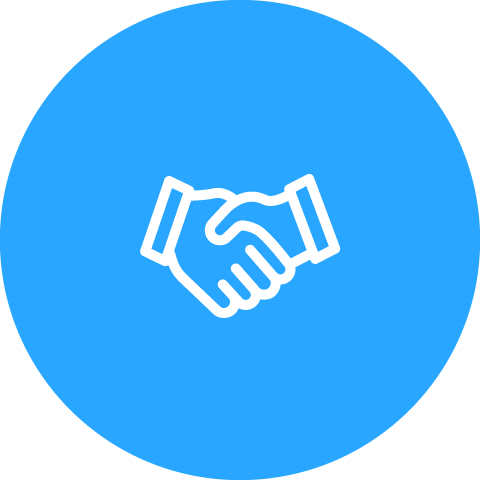 Text
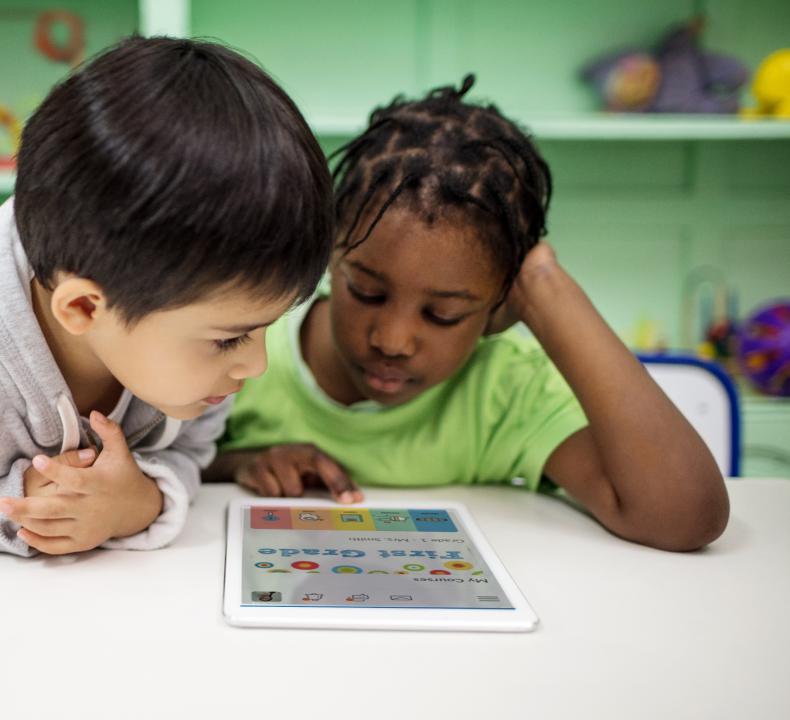 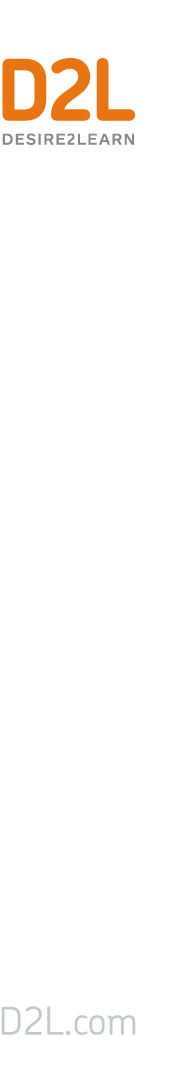 Introduction to Topics Idea 2
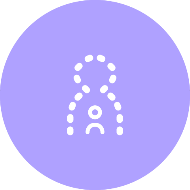 Key point
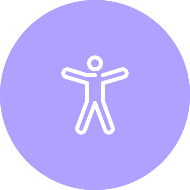 Key Point
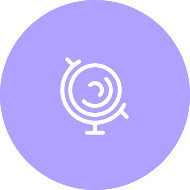 Key Point
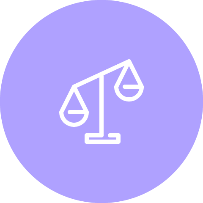 Key Point
© 2019 D2L Corporation
Brightspace Tools to help support topic:
Portfolio
Content
Activity Feed
Announcements
(AKA Newsfeed)
Assignments
(AKA Dropbox)
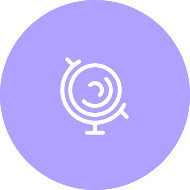 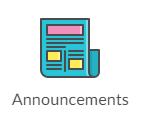 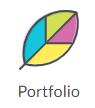 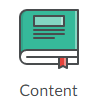 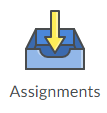 Purpose:
Purpose:
Purpose:
Purpose:
Purpose:
Interactive tool for educators to share activities on the course homepage 
Social media inspired communication tool
Where you can find the lesson content that is being shared by the educator
Multi-media capable tool to allow teachers to create rich announcements for students that post to the course homepage
Documentation tool to collect evidence of learning
Submission folders are found here 
Students can track their assignments and see what has/has not been submitted, including due dates
Webinar TopicDemo
Learning Objectives:
You will be able to:  
Learning Objective 1
Learning Objective 2
Learning Objective 3
How-To Steps depending on demo- examples follow
1
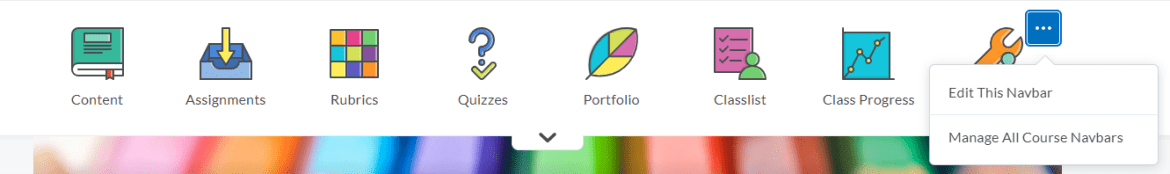 2
Place your cursor in the top right corner of your Navbar. An options menu will appear. Click the menu.
Select “Edit This Navbar”
1
2
Edit your Navbar
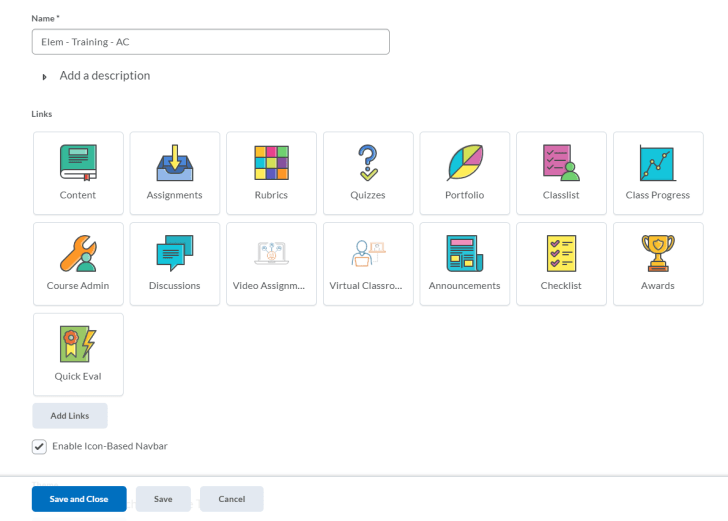 Place your cursor in the top right corner of your Navbar. An options menu will appear. Click the menu.
Select “Edit This Navbar”
1
2
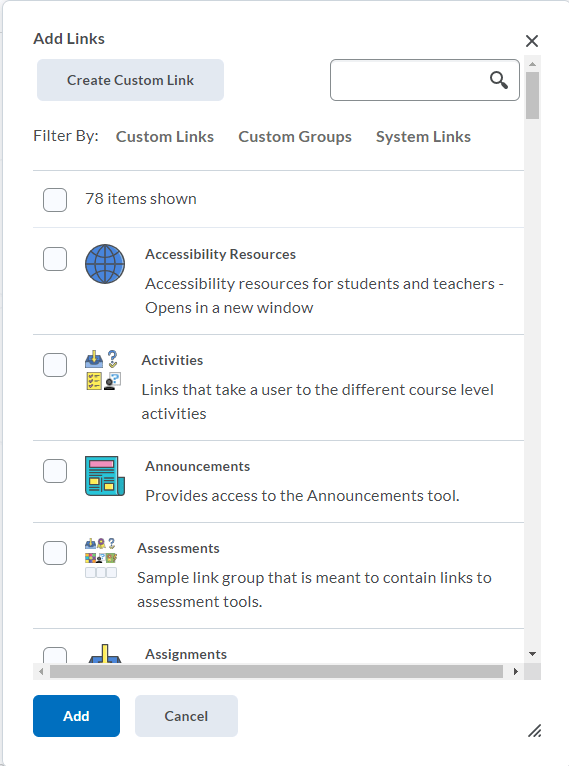 Edit your Navbar
Place your cursor in the top right corner of your Navbar. An options menu will appear. Click the menu.
Select “Edit This Navbar”
Learning Objectives:
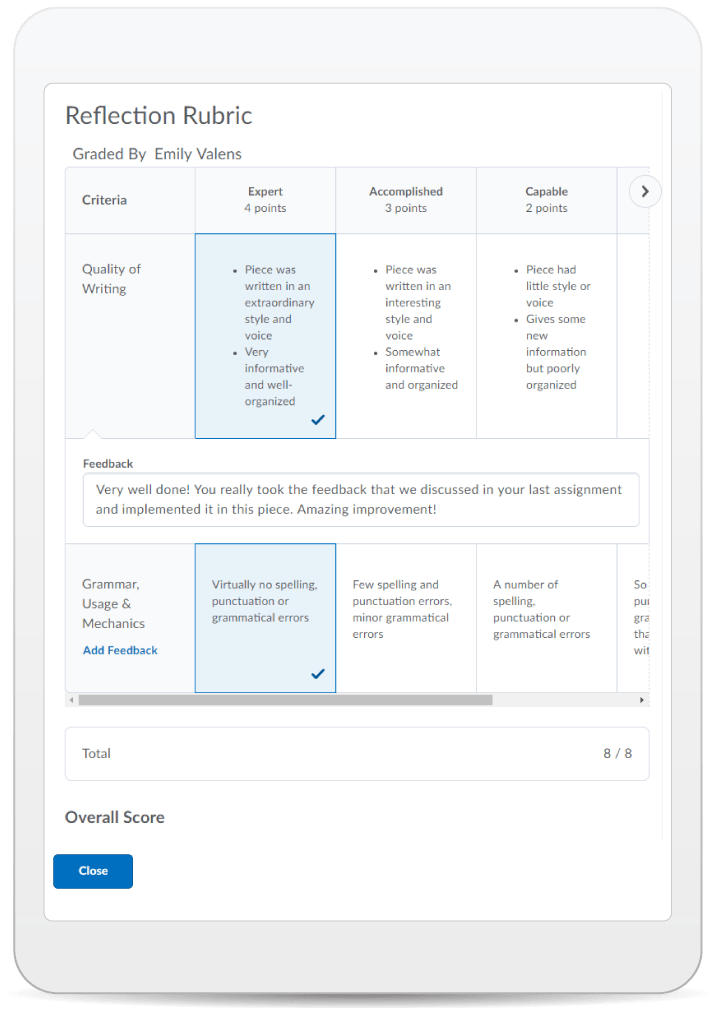 Today you learned how to: 
Learning Objective 1
Learning Objective 2
Learning Objective 3
© 2020 D2L Corporation
[Speaker Notes: <include this slide if you are sending the deck to the customer. It provides an overview of the features shown during the demo>]
Give This a Try!
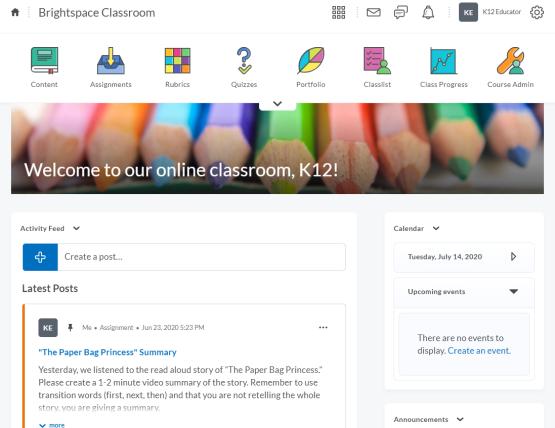 Take away activities suited to topic
Image to be customized based on topic
Resources
D2L resources based on webinar topic
Also where boards can add their own resources
Tutorial Videos
[Speaker Notes: There are also many quick tutorial videos available! These resources are organized pedagogically. Every underlined item is linked to a tutorial video]
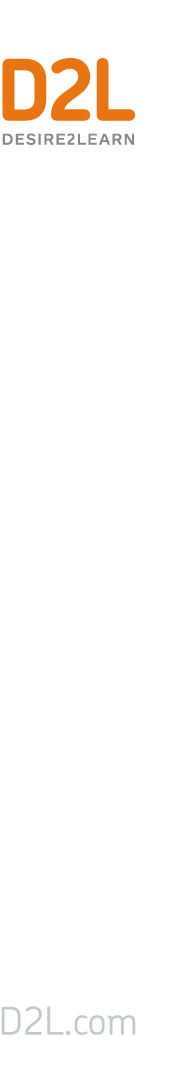 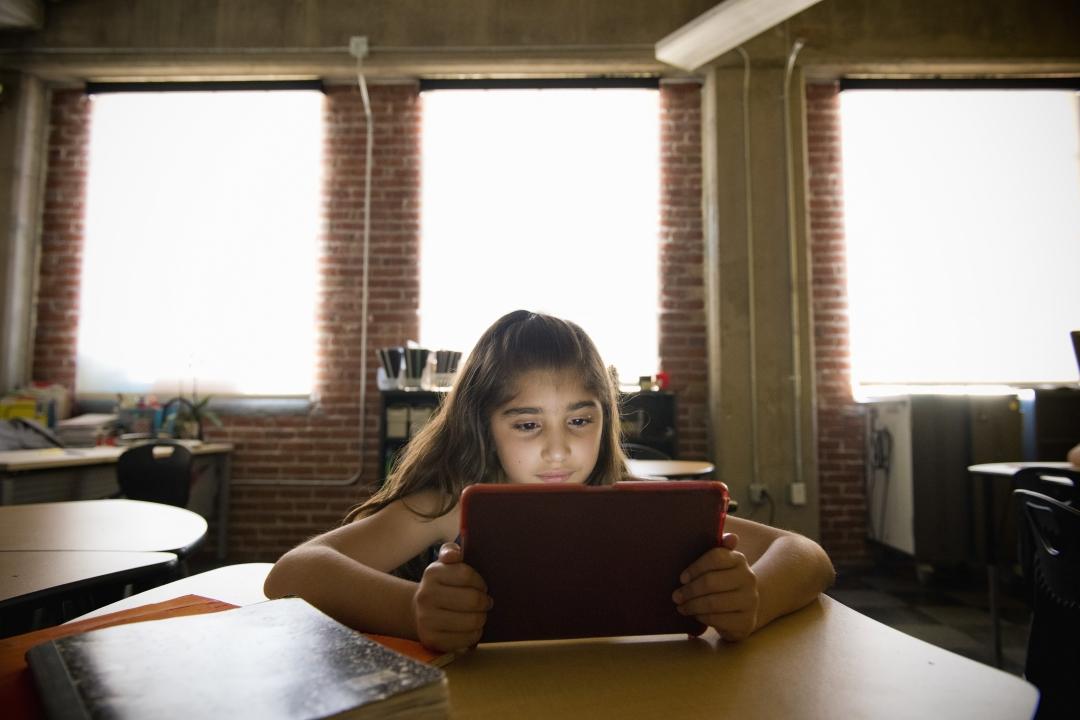 Thank you!
@Twitterhandle
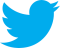 © 2020 D2L Corporation
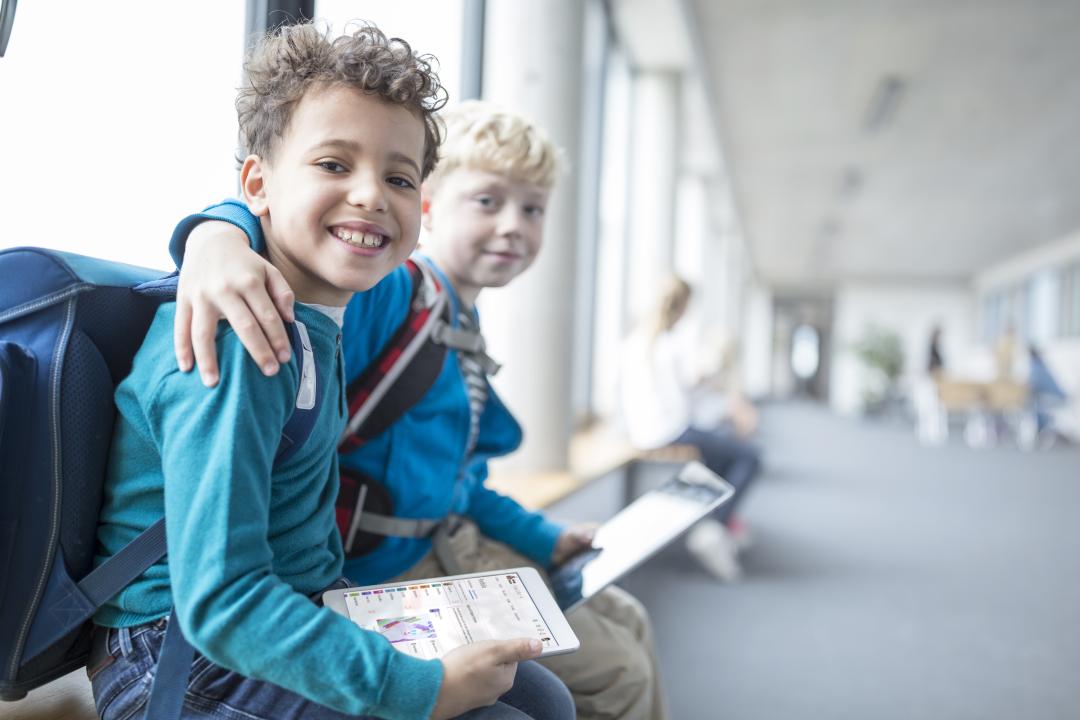 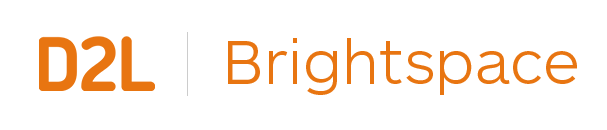 Thank you!
@Twitterhandle
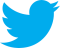 © 2019 D2L Corporation
Thank you!
@Twitterhandle
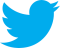